VARIANT CALLING
INTRODUCTION  METHODS  ZOOM ON GATK

Cedric Notredame
Adapted from Yannick Boursin
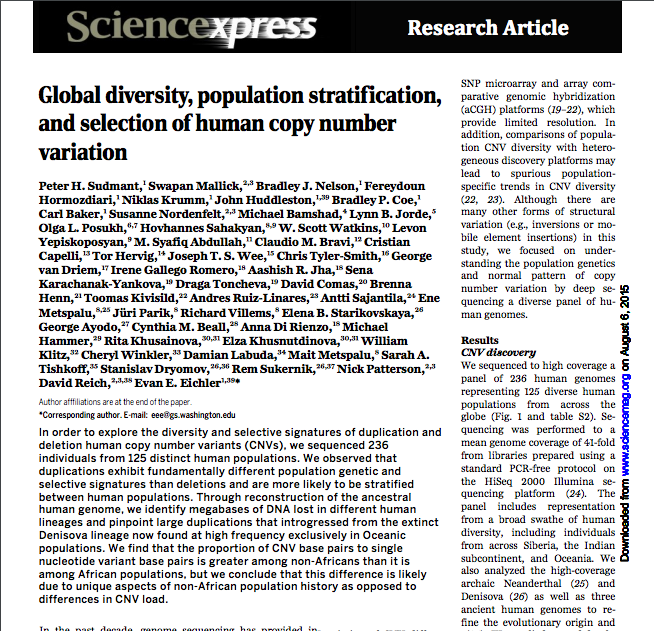 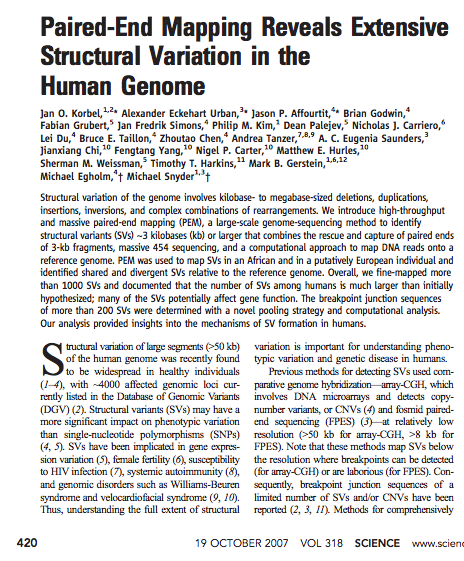 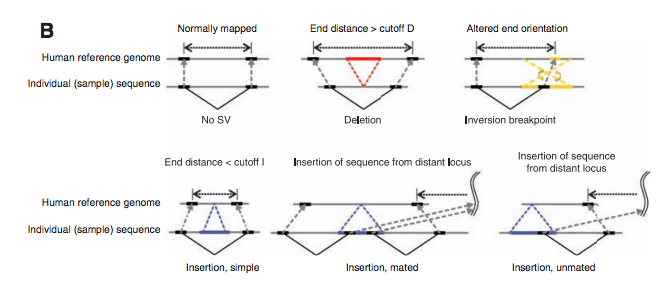 Genetic variations
22/11/2016
Variant Calling – Yannick Boursin
4
Variations at the (A) nucleotide level and
(B) structural level. (C) Single nucleotide polymorphism (SNP) across a population.  DOI: 10.3389/fbioe.2015.00013
Terminology
Polymorphism: stated regarding a population
Variant: said of anything that is different regarding a  reference
Beware: SNP not equal SNV.
InDel : Insertion – Deletion. Used by bioinformaticians to  designate either an insertion or a deletion

In practice: people (even us) often use the term SNP  when they talk about SNVs.

Process of extracting information about genomic variants
is called “Variant Calling”
22/11/2016
Variant Calling – Yannick Boursin
5
Why would variant calling be complicated ?
Identify true genetic variations and discard false  positives.

False positive variations may arise from any step of  the previous analysis:
> PCR artefacts
> Sequencing artefacts / errors / quality
> Alignment
> Realignment, Recalibration
> Any other step, even the most insignificant might add it’s  layer of dust
22/11/2016
Variant Calling – Yannick Boursin
6
Naïve approach
What are we trying to do with Variant Calling (VC) ?
22/11/2016
Variant Calling – Yannick Boursin
7
A BRCA1 SNV from an ovary cancer sample viewed on IGV
Naïve approach
Advantages
> Convenient for the “trust what I see” consortium
> Adds some visual context to your variant

Disadvantages
> Too much time and data
> Reproducibility
> For large genomes, recognized as a risk factor for major  depression

Keep that to check variants found in silico
22/11/2016
Variant Calling – Yannick Boursin
8
In silico approach
Use software called “Variant Callers”
Advantages
> Relatively automatic
> Gives some methodological background to your study

Disadvantages
> Can be computationally intensive
> Potentially complex algorithms leading to incomplete  comprehension of results (may give you some headaches)
> No “one caller fits all” approach
22/11/2016
Variant Calling – Yannick Boursin
9
ZOOMING ON A FEW  ALGORITHMS
8
Calling variant bound to reference: Heuristic  approach
Find all variations
Various filters *
* Base quality, mapping quality,  depth, variant depth, context, strand  bias, other sample presenting the  variation, …
Test for significance  (Fisher’s exact test)
Discard variant
Keep variant
22/11/2016
Variant Calling – Yannick Boursin
11
Heuristic p-value: the Varscan2 example
Get the reference reads and the alternate reads
Compute coverage at position
Use baseline errors to compute expected alternate
erroneous read counts
Compute t-test to compare expectation with  observation
Though this is a very naïve approach, it is widely  used and has the advantage of having easily  understood results. Some publication talk about  Varscan2 being the best variant caller.
22/11/2016
Variant Calling – Yannick Boursin
12
Calling variant bound to reference: the  Broad Institute contributions
Broad Institute
> IGV (Integrative Genomics Viewer)
> http://www.tumorportal.org
> GATK
> (hail – Post-calling variant analysis – In progress)

MuTecT (Somatic Cancer Variant Caller)
GISTIC (MCR)
MutSig (Identify driver mutations)
22/11/2016
Variant Calling – Yannick Boursin
13
Calling variant bound to reference: lets get  back to GATK
GATK: The Genome Analysis Toolkit
> 2985 citations (24th  October 2016)
> Collection of many tools
> Developed by the Broad Institute
> TCGA, 1000 Genome, …

> GATK isn’t a variant caller, GATK-HC and GATK-UG are
> GATK-UG is deprecated and should not be used anymore
> GATK-HC should not be used for somatic variant calling

GATK-HC : GATK-HaplotypeCaller
GATK-UG : GATK-UnifiedGenotyper
22/11/2016
Variant Calling – Yannick Boursin
14
The GATK Best Practices
22/11/2016
Variant Calling – Yannick Boursin
15
When should you use GATK-HC
You would like to find DNA / RNA variants in a  constitutional context with a reference genome.
You have computational resources (complete GATK  workflow duration: approx. 1 days / 8 cores / 16gb  RAM / sample
You are aware and cool with the fact that sometimes,  when you check in alignment file, you see something  looking like a variant that was not called by GATK  (look at bamOutput)
You like that the people who wrote the software  answer you and mostly keep the math away from  you.
22/11/2016
Variant Calling – Yannick Boursin
16
How does GATK-HC works: step 1
https://software.broadinstitute.org/gatk/events/slides/1604/presentations/
22/11/2016
Variant Calling – Yannick Boursin
17
How does GATK-HC works: step 2
22/11/2016
Variant Calling – Yannick Boursin
18
How does GATK-HC works: step 2
22/11/2016
Variant Calling – Yannick Boursin
19
How does GATK-HC works: step 2
22/11/2016
Variant Calling – Yannick Boursin
20
How does GATK-HC works: step 3
22/11/2016
Variant Calling – Yannick Boursin
21
How does GATK-HC works: step 4
22/11/2016
Variant Calling – Yannick Boursin
22
How does GATK-HC works: step 4
Awful Bayesian math that is here for reference
22/11/2016
Variant Calling – Yannick Boursin
23
Only few people know what this “PL” is all about
Variant Calling – Yannick Boursin
22
How does GATK-HC works: summary
22/11/2016
Variant Calling – Yannick Boursin
25
https://software.broadinstitute.org/gatk/events/slides/1604/presentations/
Calling variants in RNA-Seq bound to  reference: the k-mer approach
Used by CraC

Advantage: one  method to do  everything, so you do  not accumulate  errors. CraC performs  the mapping and  SNV, InDels, Fusion  and splice junctions  for each reads
22/11/2016
Variant Calling – Yannick Boursin
26
How to discover variants without reference
Two methods:
> Perform de-novo assembly, then map the reads back on  the assembly and call variants accordingly.
> Use de Bruijn graphs to model the reads then look for  “bubbles”
DiscoSNP++
22/11/2016
Variant Calling – Yannick Boursin
12
DOI: 10.1093/nar/gku1187
Calling variants from assemblies
First align assemblies using nucmer from Mummer
Second use show-snps to get snps from the  alignment
22/11/2016
Variant Calling – Yannick Boursin
28
If I may, I strongly discourage you from doing that. If  you only got some assembly (e.g. 454 – newbler),  ask for the reads …
Calling InDels ?
	Read depth
Reference:	ATTACGAGACATTACG


	Read pairs






Split Reads
22/11/2016
Variant Calling – Yannick Boursin
29
The growing importance of CNVs: new insights for detection and clinical interpretation –
Frontiers in genetics 2013
How to find the right caller with no  reference genome ?
RADSeq  (Yvan Le  Bras -  Mercredi)
Small reads
Stacks
Preferably long
reads
DiscoSnp++
TP
Experimental  Design
Metagenomics
MaryGold
Phenotype  difference in  population
Cortex
22/11/2016
Variant Calling – Yannick Boursin
30
Reference-free SNP detection: dealing with the data deluge - BMC Genomics 2014
How to find the right caller for your aligned  data ?
GATK HC*, GATK UG,
VarScan2, samtools,  varDict, Platypus,  Freebayes …
Constitutive study
* Note:  GATK HC
engine  uses de-  novo  assembly  and a  hidden  Markov  model
MuTecT2*, VarScan2,  Strelka, SomaticSniper
…
Experimental Design
Somatic study
GATK HC* (mirTrios)*,
VarScan2, Scalpel …
Trios
22/11/2016
Variant Calling – Yannick Boursin
31
Type of algorithm for SNV calling: Heuristic, Statistical Model, Assembly-based
How to find the right caller for your aligned  data ?
* Note:  GATK HC
engine  uses de-  novo  assembly  and a  hidden  Markov  model
Include  specific InDels  algorithms
pindel,  Scalpel,  softsearch, …
Experimental  Design
Large cohorts  (+1000)
Reveel
GATK HC*,
samtools,  CraC
RNA-Seq
Type of algorithm for SNV calling: Heuristic, Statistical Model, Assembly-based, k-mer algorithm for InDel calling: Read depth, Pairs, Split reads, Assembly-based
22/11/2016
Variant Calling – Yannick Boursin
32
How to find the right caller for your aligned  data ?
The provided list is just a snapshot: there are many  other variant callers.

Advise n°1: check bibliography. Has anyone  conducted the same experiment ? If someone did,  what tool did they use ?
Advise n°2: check if the tool is available to you. Will  you get some support would you need it ? Is it on  Galaxy ?
> E.g.: ABSOLUTE (estimation of ploidy and subclonality).
This tool is a mess, though everyone wants to use it.
22/11/2016
Variant Calling – Yannick Boursin
33
VARIANT CALLER OUTPUTS
32
What variant callers outputs: VCF & gVCF
Variant Calling – Yannick Boursin
A sample VCF file (http://vcftools.sourceforge.net/VCF-poster.pdf)
What variant callers outputs: VCF & gVCF
and why researchers are almost never happy about it
22/11/2016
Variant Calling – Yannick Boursin
36
What variant callers outputs: VCF & gVCF
and why researchers are almost never happy about it
22/11/2016
Variant Calling – Yannick Boursin
37
What variant callers outputs: VCF & gVCF
and why researchers are almost never happy about it
22/11/2016
Variant Calling – Yannick Boursin
38
What variant callers outputs: VCF & gVCF
gVCF : Genomic VCF

Contains info about  every regions.
Useful when calling  variants on cohorts
How do you know  you can compare a  specific genomic  region in a cohort ?  Maybe you say there  is no variation  whereas the region  has just not been  sequenced.
Get rid of some  computational costs  and improve quality.
22/11/2016
Variant Calling – Yannick Boursin
39
What variant callers outputs: VCF & gVCF
Each variant caller has its own output format, though  it is generally VCF compliant.
VCF is very flexible
VCF is complicated to read
Any kind of variation can be stored in VCF

Documentation: https://samtools.github.io/hts-  specs/VCFv4.2.pdf
Getting out of it: use specific tools to get tables or
views out of VCFs
Variant Calling – Yannick Boursin
40
Looking at VCF files ?
http://vcf.iobio.io
22/11/2016
Variant Calling – Yannick Boursin
41
Looking at VCF files ?
With some learning: Gemini
> http://dx.doi.org/10.1371/journal.pcbi.1003153
> https://gemini.readthedocs.io

Learning way more: R with VcfR
> http://dx.doi.org/10.1101/041277

Galaxy
> vcftools, bcftools, tabix, vcflib
> pyVCF, pySam
22/11/2016
Variant Calling – Yannick Boursin
42
Haplotype ?
SNPs in
population
Genetic linkage  Linkage  Disequilibrium
Genotypes

The effect of HapMap on cardiovascular research and clinical practice - Nature Clinical
Practice Cardiovascular Medicine (2007)
22/11/2016
Variant Calling – Yannick Boursin
44
How does GATK-HC works: step 4
22/11/2016
Variant Calling – Yannick Boursin
45